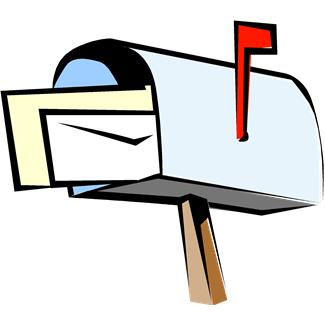 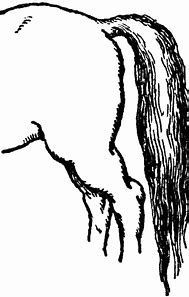 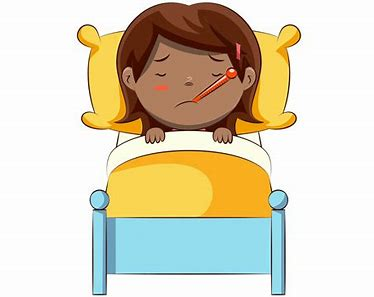 stay	        tail	         mail
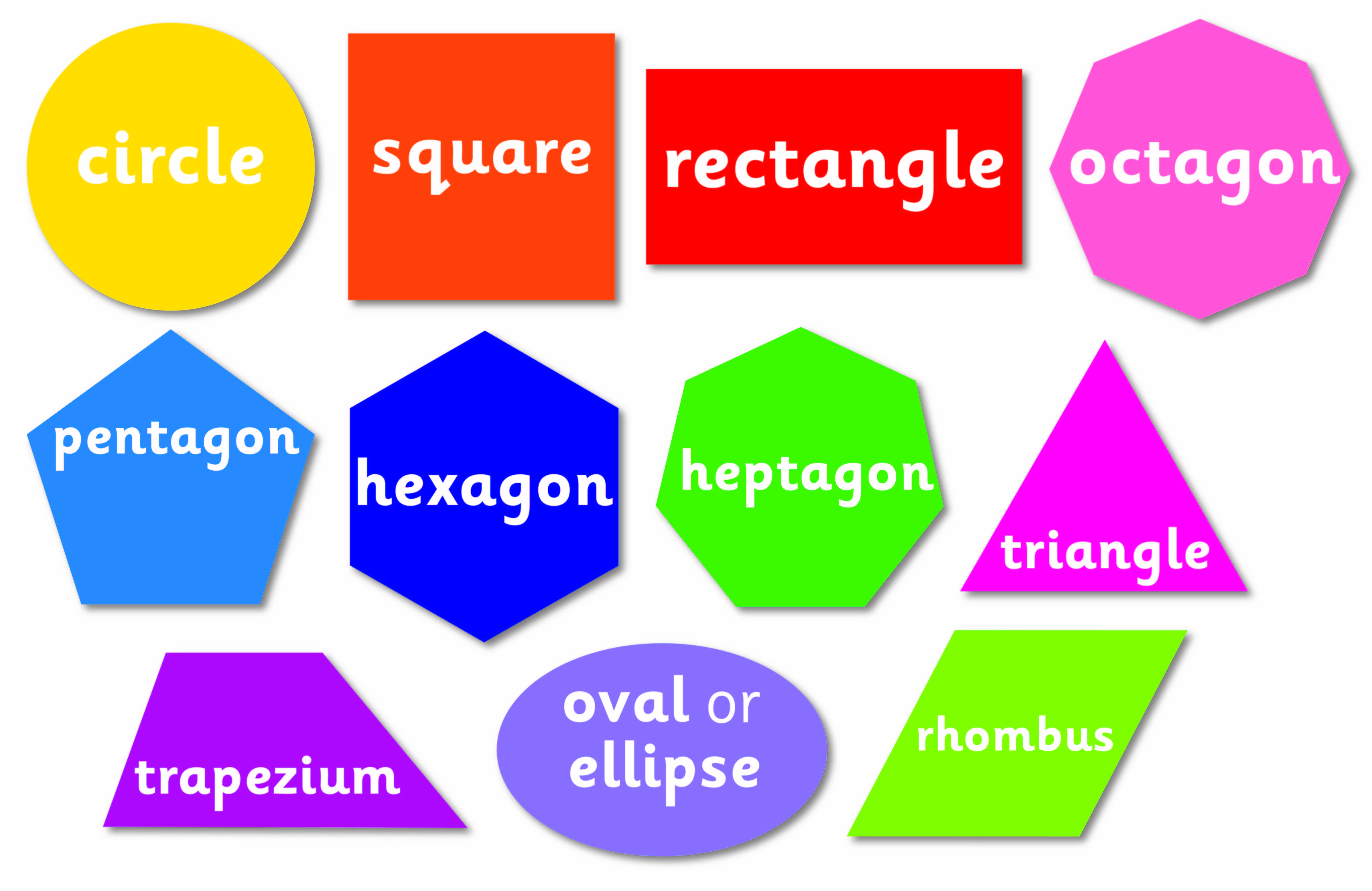 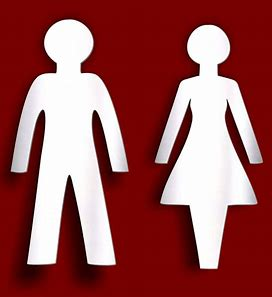 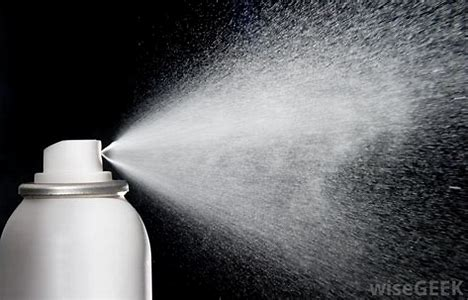 male	 	 spray	       shape
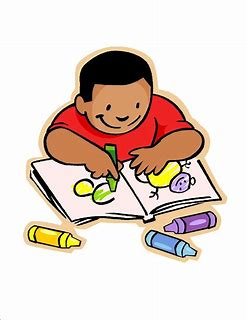 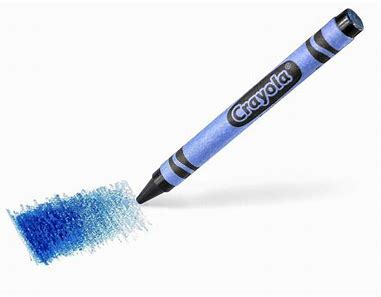 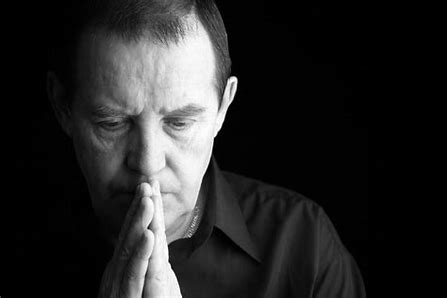 crayon	      praying	     mainly
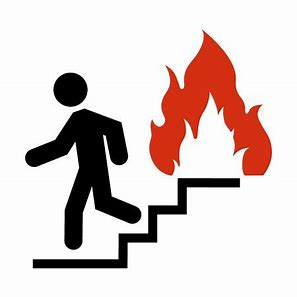 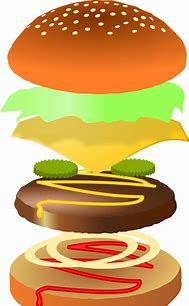 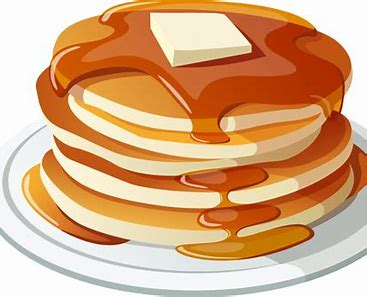 layer	       escape      pancake
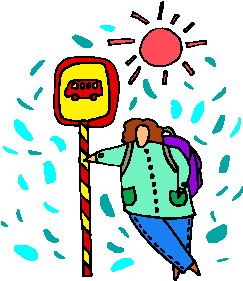 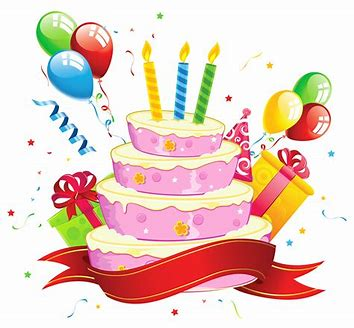 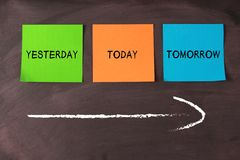 birthday   yesterday   waiting
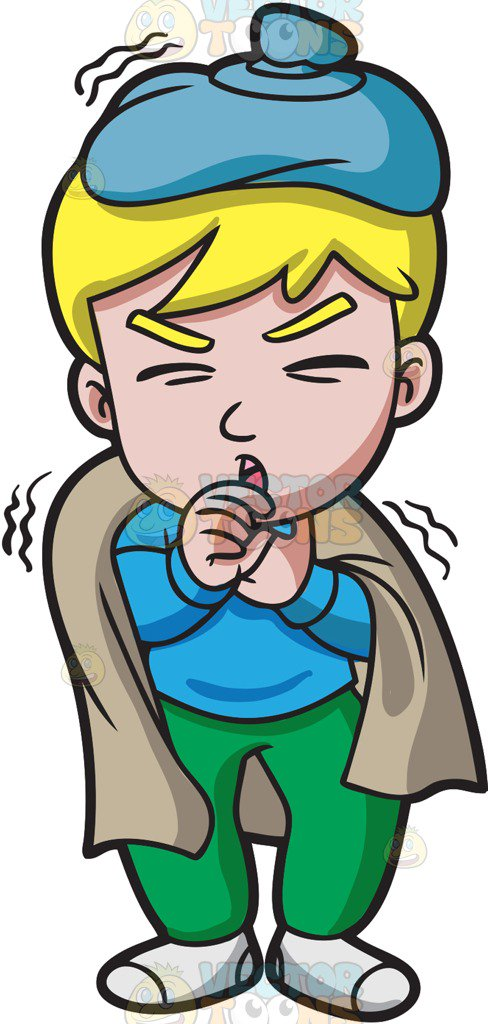 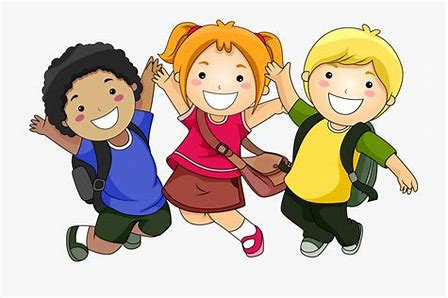 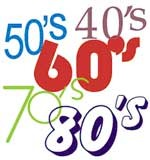 ailing      animate     decade